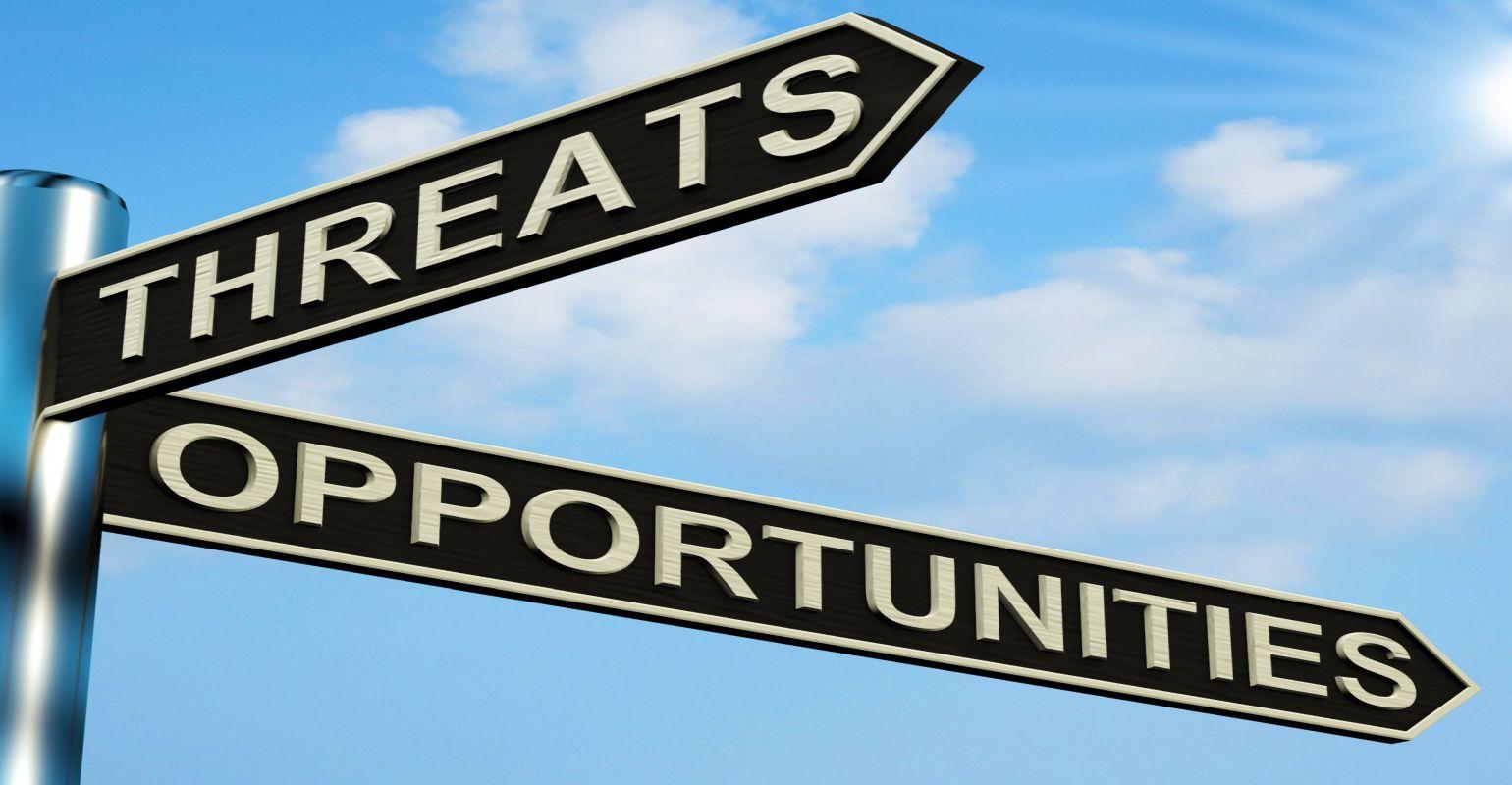 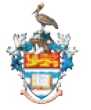 RISK IS OPPORTUNITY
Presented by: Mathematics DepartmentThe University of the West Indies (Mona)April 25, 2019
Financial Risk
Nordia D. M. Thomas, PhD CAIA
Lecturer, UWI (Mona)
Financial Risk
What is financial risk?
“Any of various types of risk associated with financing, including financial transactions that include company loans in risk of default” (Wikipedia)
Financial Risk
What is financial risk?
“Any of various types of risk associated with financing, including financial transactions that include company loans in risk of default” (Wikipedia)
What is financing?
The process of providing funds for business activities, making purchases, or investing.
Financial Risk
What is financial risk?
“Any of various types of risk associated with financing, including financial transactions that include company loans in risk of default” (Wikipedia)
What is financing?
The process of providing funds for business activities, making purchases, or investing.
With this in mind, why are banks around?
…To provide funds to businesses, consumers, and investors to help them achieve their goals.
Capital Structure
What is capital structure?
Capital structure is how a firm finances its overall operations and growth by using different sources of funds.
Capital structure
What is capital structure?
Capital structure is how a firm finances its overall operations and growth by using different sources of funds.
A company’s capital structure consists of:
Debt (e.g., bond issues, LT notes payable)
Equity (e.g., common stock, preferred stock, retained earnings)
Capital structure
Capital structure is how a firm finances its overall operations and growth by using different sources of funds. 
A company’s capital structure consists of:
Debt (e.g., bond issues or long-term notes payable)
Equity (e.g., common stock, preferred stock or retained earnings)
What inference can we draw from this?
Financial risk is related to company’s capital structure
Financial risk is related to company’s use of debt
“financial leverage”
Leverage: Textbook Example
What is the story here?
Man wants to move stone
Stone is too heavy for him to move by himself
Using a lever, he is able to move the stone
What can we conclude from this?
Leverage helps to achieve goals
Source: https://etc.usf.edu/clipart/63100/63109/63109_fulcrum.htm
Leverage: Individual Example
What are the major purchases an individual will make in his/her life?
Buying a car
Buying a house
How are these purchases funded?
Individual (equity component)
Bank (debt component)
What can we conclude from this?
Leverage can help individuals to achieve their goals
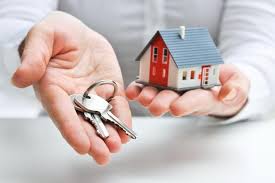 Source: https://economictimes.indiatimes.com/wealth/borrow/heres-what-you-need-to-know-before-applying-for-a-car-loan/articleshow/56729951.cms?from=mdr 
Source: https://www.livemint.com/money/personal-finance/should-you-take-a-home-loan-now-or-wait-for-another-rate-cut-1550417698755.html
Leverage: Company Example
Source: https://www.mro-network.com/maintenance-repair-overhaul/then-now-british-airways-fleet-2005-vs-2015
Leverage: Company Example
Capital structure can vary significantly by industry.
Dependent on how much investment needed to produce good/service.
Some industries are highly capital intensive.
High percentage of fixed assets aka PP&E.
What are some examples of capital intensive industries?
Audience?
What is the consequence?
A high percent of debt in capital structure.
What can we conclude from this?
Leverage can help companies to achieve their goals, but…
Downsides of Leverage
Previous examples show the benefits of using leverage.
But we know there is no investment without risk.
What if individual cannot make car loan/mortgage payment?
What if the company fails to make its interest payments?
What are the consequences for the equity investor in the company?
Value of investment 
Value of investment  0
Financial Risk
We said before that financial risk was…
“Any of various types of risk associated with financing, including financial transactions that include company loans in risk of default.”
Financial Risk
We said before that financial risk was…
“Any of various types of risk associated with financing, including financial transactions that include company loans in risk of default.”
But what is financial risk from the perspective of the stakeholders in the company?
It is the possibility that the stakeholders will lose money when they invest in a company that has debt in its capital structure if the company's cash flows are not enough to cover its financial obligations.
Types of Financial Risk
Some of the major types of financial risks are: market risk, credit risk, liquidity risk, and operational risk.

Market risk: risk of losses due to interest rate hikes, fluctuations in FX rates, equity market volatility, commodity price increases
Credit risk: risk of failing to make payments to lender/supplier
Liquidity risk: risk of failing to meet short-term obligations
Operational risk: risk of losses due to poor business practices, procedures, or systems
Financial Risk as Opportunity
Let us take the example of an airline:
Fact: It is a capital intensive business
Fact: It will have debt in its capital structure
Fact: It will have exposure to financial risk
Fact: It will have to navigate through these circumstances
Financial Risk as Opportunity
Source: https://www.spglobal.com/marketintelligence/en/news-insights/blog/credit-risk-of-the-aviation-sector-comparing-airline-ratings
Financial Risk as Opportunity
To what risks will the airline be exposed?
Changing economic conditions
Volatile(?) fuel prices
Fluctuations in exchange rates
Financial Risk as Opportunity
To what risks will the airline be exposed?
Changing economic conditions
Volatile(?) fuel prices
Fluctuations in exchange rates
Why does the airline have these risk exposures?
Cyclical demand
Strong price competition
High levels of leverage
Capital investment
Fixed costs
Regulatory constraints
Financial Risk as Opportunity
Managing these risk is critical to the future of the airline.
So how would the airline mitigate its financial risks?
Perform in-depth customer analysis
Utilize simulation, scenario analysis, game theory
Keep/add high capacity routes
Drop low capacity routes
Hedge fuel prices using derivatives
Aircraft, fuel and maintenance are most significant airline expenses
Aim for fuel efficiency
Replace older fleet, change taxiing strategies
Utilize enterprise risk management (ERM)
Thank You
Financial Risk as Opportunity
Source: https://www.spglobal.com/marketintelligence/en/news-insights/blog/credit-risk-of-the-aviation-sector-comparing-airline-ratings